Postopkovnik za izvajanje Listine Evropske unije o temeljnih pravicah in Konvencije Združenih narodov o pravicah invalidov v skladu s Sklepom Sveta 2010/48/ES
Predstavitev sistema izvajanja EKP 21-27
Hotel Union, 20. april 2023
Nataša Kogej Starašinič
Namen postopkovnika
Postopkovnik določa, na kakšen način mora biti urejeno izvajanje in spremljanje dveh omogočitvenih pogojev:
Dejanska uporaba in izvajanje Listine o temeljnih pravicah
Izvajanje in uporaba Konvencije Združenih narodov o pravicah invalidov v skladu s Sklepom Sveta 2010/48/ES
… ter poročanje v okviru Programa evropske kohezijske politike v obdobju 2021–2027 v Sloveniji. 

Cilj je zagotoviti, da je vsak projekt ali program, financiran v okviru Programa evropske kohezijske politike v obdobju 2021–2027 v Sloveniji, v skladu z listino in konvencijo.
1. Ureditve za zagotovitev izvajanja in uporabe listine ter konvencije:
Vsebina Sporazuma o partnerstvu in Programa je skladna z listino in konvencijo.
Skrb za skladnost vseh izvedbenih dokumentov z listino in konvencijo: uredba o izvajanju EKP 2021–2027; uredba, ki ureja ustanovitev Odbora za spremljanje, Opis sistema upravljanja in nadzora; navodila organa upravljanja, postopkovnik, dokumenti za organizacijo in izvajanje načela partnerstva, poslovnik odbora za spremljanje itd.
 Vzpostavitev ustreznih orodij za preverjanje oziroma ocenjevanje skladnosti programov: pogodba o sofinanciranju,
2.Ureditve poročanja odboru za spremljanje
Sestava odbora za spremljanje
Ureditev poročanja odboru za spremljanje: 
„Organ upravljanja poroča odboru za spremljanje v primerih neskladnosti operacij z vidika Listine Evropske unije o temeljnih pravicah in Konvencije Združenih narodov o pravicah invalidov in pritožbah, v skladu z sedmim odstavkom 69. člena Uredbe 2021/1060/EU“ - predvidoma enkrat letno.  
Spremljanja izvajanja listine in konvencije in izbiranje informacij za poročanje OzS: 
OU bo predvidoma imenoval eno ali več oseb, odgovornih za zbiranje informacij o primerih neskladnosti operacij, ki jih podpirajo skladi, z listino in konvencijo. 
Medresorska delovna skupina za koordinacijo izvajanja listine in konvencije, ki je posvetovalne narave in vključuje določena ministrstva ter zunanje svetovalce. Člani medresorske skupine bodo sodelovali pri obravnavi pritožb in njihovem reševanju ter drugih vprašanjih. 
V primeru spoštovanja Konvencije o pravicah invalidov bo organ upravljanja poročilo pripravil v sodelovanju z MDDSZ ter Komisijo za spremljanje akcijskega programa za invalide (API) oziroma Svetom za invalide. 
Kršitve bodo obravnavane v skladu z veljavnimi postopki varstva človekovih pravic in pravic invalidov.
Dodatno …
Informacije in obrazec za pritožbe na spletni strani www.evropskasredstva.si (v pripravi) 
Izobraževanja za OU in PT
Sistem spremljanja listine in konvencije v okviru EKP je v nastajanju …
Včasih ti uspe, drugič se naučiš.
Robert Kiyosaki
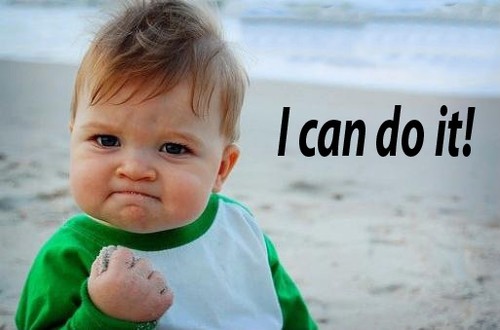